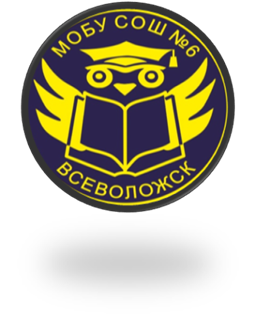 ГОСУДАРСТВЕННО-ОБЩЕСТВЕННОЕ УПРАВЛЕНИЕ И ПРОФЕССИОНАЛЬНЫЙ СТАНДАРТ ПЕДАГОГА В МОБУ  «СОШ №6 » г. Всеволожска
Федоренко И.П., директор МОБУ «СОШ №6» г. Всеволожска
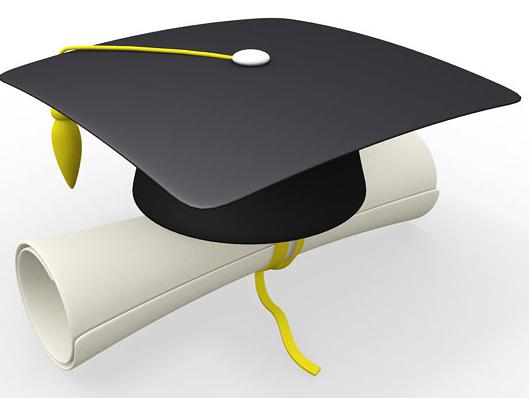 В Законе Российской Федерации "Об образовании" в качестве одного из принципов государственной политики в области образования определен государственно-общественный характер управления образованием, который предусматривает право участия в управлении образовательным учреждением обучающихся, их родителей и работников образовательного учреждения.
.
30.01.2016
2
Система ГОУ ОУ – основа формирования ОТКРЫТОЙ ШКОЛЫ, основанной на
КОМФОРТНОСТИ
СТАБИЛЬНОСТИ
ПРЕДСКАЗУЕМОСТИ
30.01.2016
3
Схема государственно-общественного управления
Учредитель
Управляющий совет
Директор и администрация
Общешкольная конференция
Родительский комитет ОУ
Педагогический совет
Методический совет
Методические объединения
Учителя
Родители
Родительский комитет класса
30.01.2016
4
УПРАВЛЯЮЩИЙ СОВЕТ ОУ
Ежегодно на Управляющем совете школы заслушиваются и обсуждаются вопросы, связанные непосредственно с деятельностью школы:
Введение ФГОС ООО, СОО;
Публичный доклад руководителя ОУ;
Обсуждение профессионального стандарта педагога;
Анализ качества подготовки и обученности обучающихся ОУ.;
 Взаимодействие школы и родительской общественности;
Взаимодействие педагогов ОУ, обучающихся и родителей;
Анализируются результаты как внутреннего, так и внешнего аудита;
Анализируются результаты мониторинга удовлетворенности организацией образовательного процесса в ОУ родителей, обучающихся, педагогов.;
 Анализируются и рассматриваются вопросы, связанные с реализацией ООП НОО, ООП ООО (ФГОС), ООП ООО (БУП 2004), ООП СОО.
Участие школы в исследовательской и проектной деятельности
30.01.2016
5
Мониторинг педагогов образовательного учреждения
Цель мониторинга:
1.Эффективная реализация основных направлений комплексной программы модернизации образования. 
2. Построение эффективной системы мотивации педагогических работников МОБУ «СОЩШ №6», реализующих программы начального общего, основного общего, среднего общего образования. 
3. Повышение качества образования. 
4. Развитие творческой активности и профессиональной инициативы при выполнении поставленных задач. 
5. Совершенствование системы поощрения учителей при переходе к новой системе оплаты труда, распределении стимулирующей части оплаты труда. 
6. Определение приоритетности профессиональных качеств педагога
30.01.2016
6
Профессиональные качества педагога школы – сентябрь 2015 г.Опрошено 36 человек
30.01.2016
7
30.01.2016
8
30.01.2016
9
ГОТОВНОСТЬ ПЕДАГОГОВ ОУ К ПЕРЕХОДУ НА ПРОФЕССИОНАЛЬНЫЕ СТАНДАРТЫОпрошено – 45 педагогов
30.01.2016
10
Критерии оценки деятельности педагога
В школе разработана система мониторинга деятельности педагога, согласованная с Управляющим советом школы.
1. Повышение качества образования.
процент качества обученности школьников, определение уровня обученности обучающихся
внедрение в учебный процесс электронных учебно – методических пособий, ИКТ
повышение уровня сформированности учебно-информационных умений и навыков
повышение уровня  сформированности учебно-управленческих умений и навыков
повышение уровня  сформированности учебно-логических умений и навыков
2. Внедрение в учебный процесс различных форм проектной и исследовательской деятельности
результативность участия детей во всероссийских конкурсах – играх «Кенгуру», «Медвежонок», «Бульдог» и др.
результативность участия детей в конкурсах, олимпиадах, по предмету
наличие новой системы оценки образовательных достижений учащихся («Портфолио обучающегося»)
3. Поддержка и развитие одаренных детей.
доля уч-ся вовлеченных в дела, направленные на выявление и развитие одаренности
доля уч-ся, вовлеченных в научно – исследовательскую работу
доля уч-ся, вовлеченных в мероприятия интеллектуального направления
30.01.2016
11
4. Победители и призеры  в олимпиадах школьного, муниципального, регионального  и заключительного этапа Всероссийской олимпиады школьников.
Победители и призеры школьных олимпиад
победители и призеры муниципального этапа олимпиад
победители и призеры регионального этапа олимпиад
победители и призеры заключительного этапа
5. Создание условий для комплексной безопасности обучающихся
содержание в соответствии современными требованиями документов, по обеспечению безопасности
сформированность умений по безопасности жизнедеятельности
организация оздоровительных мероприятий для обучающихся
охват горячим питанием
6. Участие детей в воспитательной работе класса и школы
развитие детского самоуправления
вовлечение учащихся в кружки и секции
формирование у учащихся лидерских качеств
организация профилактической работы
организация диагностики «Воспитанность и воспитуемость»
участие родителей в общеклассных и общешкольных родительских собраниях
участие детей в концертах для родителей, педагогов, ветеранов (традиция школы)
30.01.2016
12
7. Использование современных образовательных технологий
использование проектных и исследовательских технологий, др. развивающих образовательных технологий
количество используемых учебных программ, УМК, построенных в рамках определенной технологии
8. Обобщение опыта (муниципальный, региональный и всероссийский уровни)
выступление на методических объединениях школы, города, области
выступление на научно – практической конференции школы, города, области
выступление на педагогических советах
участие в муниципальных, региональных, всероссийских конкурсах.
в составе жюри
в составе группы поддержки
в составе финалистов
мастер – классы
конкурс профессионального мастерства
9. Профессиональная компетентность
курсы повышения квалификации
категория, разряд
участие в приоритетном национальном проекте
наличие методических рекомендаций, программ
наличие печатных изданий (где, тема)
участие в проектах реализации целевых программ развития школы, инновационной деятельности школы.
30.01.2016
13
На основании видов мониторинга, которые совпадают с теми компетенциями,  которые заложены в профессиональный стандарт педагога  в образовательном 
учреждении разработано Положение  об оплате труда работников муниципального общеобразовательного бюджетного учреждения «Средняя общеобразовательная школа № 6 с углубленным изучением отдельных предметов» г. Всеволожска, одним из пунктов которого являются  виды, размеры и порядок установления стимулирующих выплат, а также о выплатах стимулирующего характера, устанавливаемые на отчетный период каждого года. 
Данное Положение принято на собрании трудового коллектива ОУ , рассмотрено Управляющим советом и размещено на сайте ОУ.
30.01.2016
14
Все критерии, заложенные в мониторинг деятельности педагога ОУ являются  гибкими. 

Например, владение и использование ИКТ – вопрос перестал быть актуальным для нас,  так как в образовательном учреждении 100% педагогов владеют  информационно-коммуникативными технологиями и используют их в организации  образовательного процесса и внеурочной деятельности. 
Этому способствовало организация курсов, семинаров, практикумов на базе школы  с использованием ресурсов ЛОИРО, собственных ресурсов и дистанционного обучения  через интернет-ресурсы.
30.01.2016
15
Работа с одаренными учащимися.
В школе разработана и реализуется программа «Одаренные дети», согласованная с Управляющим советом школы;
- создан Банк данных одарённых детей в соответствии с разными видами детской одарённости и уровнями их достижений;
Методические объединения ОУ имеют индивидуальную траекторию работы с одаренными детьми;
Ежегодно проводятся школьные туры Всероссийской олимпиады школьников:
    В 2014-2015 учебном году:
- численность участников Всероссийской олимпиады школьников:
- на школьном этапе – 497;
 - на муниципальном этапе - 97;
 - на региональном этапе – 5;
общее количество выросло в 1,7 раза;
В школе:   4 победителя Муниципальных олимпиад, 48 призёров Муниципальных олимпиад, 3 призёра Региональных олимпиад школьников;
В 2014 г. – победитель заключительного этапа Всероссийской олимпиады  по литературе – Лазарева Валерия, ныне студентка СПбГУ, факультета журналистики.
30.01.2016
16
Школа тесно сотрудничает с Государственным бюджетным образовательным  учреждением  дополнительного образования детей «Ленинградский областной центр развития творчества одаренных детей и юношества «Интеллект»;
Школа работает с высшими учебными заведениями г. Санкт-Петербурга: Технический университет (Технологический институт) – малый факультет;
С 2015 г. начинаем сотрудничество Национальным  минерально-сырьевым  университетом «Горный».
Тесная работа с высшими учебными заведениями  позволяет из года в год учащимся школы участвовать и побеждать различных олимпиадах ВУЗов, поступать в  высшие учебные заведения на бюджетной основе.
В 2015 г. 76% выпускников ОУ поступили на бюджет.
Организована и реализуется исследовательская и проектная деятельность обучающихся, что позволяет обучающимся школы ежегодно принимать участие во Всероссийской конференции по химии, организуемой СПбГУ и Всероссийским химическим обществом Д.И. Менделеева. Работы обучающихся публикуются в научных сборниках СПбГУ.
30.01.2016
17
Обеспечить необходимую подготовку педагога для получения высоких результатов его труда.
В ОУ постоянно работают над повышением квалификации педагогов и самообразованием:
В течении 2014-15 учебного года учителя 
 начальной  школы- 8 (57% ) 
 учителя основной школы -32( 69% )
 управленческие кадры -5(50%)
прошли курсовую подготовку на базе ГАОУ ДПО  «ЛОИРО»:
-по проблемам профильного обучения,
- реализации программ  использования ИКТ, 
-реализации новых ФГОС, 
-итоговой аттестации по предметам ГИА и ЕГЭ.
Организованы постоянно действующие семинары и консультации, КПК по вопросам, связанных с использованием ИКТ, семинар «Технологии проектной и исследовательской деятельности в рамках введения ФГОС» используя ресурсы ОУ и привлекая специалистов ГАОУ ДПО «ЛОИРО».
Учителя постоянно проходят  дистанционные КПК как на базе ГАОУ ДПО «ЛОИРО», так и в других организациях, используя интернет ресурсы.
В ОУ используется персофицированная  модель  повышения квалификации
30.01.2016
18
ПОВЫШЕНИЕ КАЧЕСТВА ОБРАЗОВАНИЯ
Цель профессионального стандарта педагога — повышение качества его работы, повышение качества образования
На протяжении последних лет по итогам года школа показывает высокое качество обученности, высокие результаты ГИА, внешнего аудита (районные КПИ, метапредметные работы обучающихся 4 классов, 7 классов, 10б класса).
Так, в 2014-2015 учебном году качество обученности составило 56%.
 Все это стало возможным благодаря совместным действиям администрации школы, Управляющего совета, родителей и обучающихся.
30.01.2016
19
ПОВЫШЕНИЕ КАЧЕСТВА ОБРАЗОВАНИЯ
Внедрение, использование новых методов, методик, средств, технологий в образовательном процессе
 Разработка авторских программ, курсов, методик, технологий, проектов, методической продукции:
Работа над созданием и внедрением таких программ как:
«Основы проектной деятельности -5-8 класс в рамках введения ФГОС ООО – Заплывко Е.Л., Кудашева С.А.
«Основы исследовательской и проектной деятельности» – 10б класс в рамках введения ФГОС СОО. – Кудашева С.А.
  Проведение учебных занятий в инновационных формах.
 Проведение мастер – классов.
30.01.2016
20
Организована работа по формированию портфолио педагогов, публичная презентация результатов педагогической деятельности учителя – ежегодная научно-практическая конференцая педагогов ОУ, проводимая в апреле каждого учебного года.
Создана аттестационная комиссия на соответствие занимаемой должности на основании Положения об аттестации педагогов на соответствие занимаемой должности;
Педагоги школы постоянно проходят аттестацию на 1-ую и высшую квалификационную категории :
 2014-15 учебный год
высшая квалификационная категория-6 учителей;
первая квалификационная категория – 1учитель, 
соответствие должности – 5 учителей
30.01.2016
21
Школа работает в режиме региональной экспериментальной  площадки по    введению
  ФГОС ООО  с 2011 года:
По ФГОС ООО в школе на сегодняшний день обучается 9 классов:
5-ые классы в штатном режиме – 4 класса;
6-ые класса - 2 класса
7-ые классы – 2 класса
8 классы – 1 класс 
Таким образом,  5 классов работают  в экспериментальном режиме.
ФГОС СОО с 2013 года:
 1 сентября 2015 года по ФГОС СОО обучается 10б класс естественно-научного профиля – физико-химическое направление – 30 обучающихся.
15 октября 2015 г. обучающиеся выполняли метапредметную работу (29 об-ся) – 69% показали базовый уровень, 31 % - высокий уровень 
(в области- не достигли базовый уровень – 5,5%, базовый уровень – 81%, высокий уровень – 13,5%)
30.01.2016
22
Работа в условиях реализации программ инклюзивного образования.
Создана и реализуется программа и индивидуальные маршруты, направленные на детей и признающие, что все дети — индивидуумы с различными потребностями в обучении, в которых разработаны подходы к преподаванию и обучению, более гибкие для удовлетворения различных потребностей в обучении.
Преподавание русского языка учащимся, для которых он не является родным. 
Хотя в ОУ мало обучающихся, для которых русский язык не является родным языком, разработаны программы по работе с данной категорией обучающихся. Учителями начальной школы разработаны маршруты индивидуального сопровождения таких обучающихся.
Работа с учащимися, имеющими проблемы в развитии. 
В школе создана и работает психолого-медико-педагогическая комиссия, которая работает в тесном контакте с районной ПМПК;
Психологическая и социальная службы ОУ работают в тесном контакте с учителями, родителями.
30.01.2016
23
Управляющим советом ОУ скорректирована работа совета профилактики;
Тесное взаимодействие с инспектором КДН, всех служб школы по работе с девиантными, зависимыми, социально запущенными и социально уязвимыми учащимися, имеющими серьезные отклонения в поведении.
30.01.2016
24
Активная работа проводится Советом профилактики правонарушений ОУ:
-   регулярные профилактические беседы с представителями Комиссии по делам несовершеннолетних – ежемесячно по совместному плану работы с ОДН и ЗП;
-  на конец 2014-2015 учебного года были поставлены в КДН и ЗП – «2» обучающихся, число на внутришкольном учёте – 9 (0,9%) обучающихся за этот учебный год;
- регулярно проводятся Дни правовых знаний, где пропаганда правовой грамотности, практические примеры  позволяют каждому подростку осознанно представлять важность своих правовых норм, наряду с гражданскими обязанностями.
30.01.2016
25
Компетенции
Предметно-методологическая компетенция
Психолого-педагогическая компетенция
Коммуникативная компетенция
Компетенция в области валеологии  образовательного процесса
Компетенция  в области управления качеством собственной профессиональной деятельности 
         - управление системой «учитель-ученик»
Компетенция  в области управления качеством собственной профессиональной деятельности 
     -управление трансляцией собственного опыта
     -управление исследовательской деятельностью
     -управление ростом собственной компетентности
30.01.2016
26
Как в ОУ ввести профессиональный стандарт педагога? – рекомендации по подготовке и введению профессионального стандарта педагога
В ОУ в феврале 2015 года прошел педагогический совет «Профессиональный стандарт педагога».
Сентябрь 2015 г. вводный мониторинг профессиональной деятельности педагога.
В октябре 2015 г. под руководством научного руководителя школы кандидата педагогических наук, советника руководителя ЛОИРО Кошкиной В.С., прошел круглый стол «Государственно-общественное управление и профессиональный стандарт педагога»
Создана дорожная карта по введению стандарта.
На методических объединениях ОУ постоянно обсуждаются вопросы, связанные с компетенциями педагога, заложенными в профессиональный стандарт.
30.01.2016
27